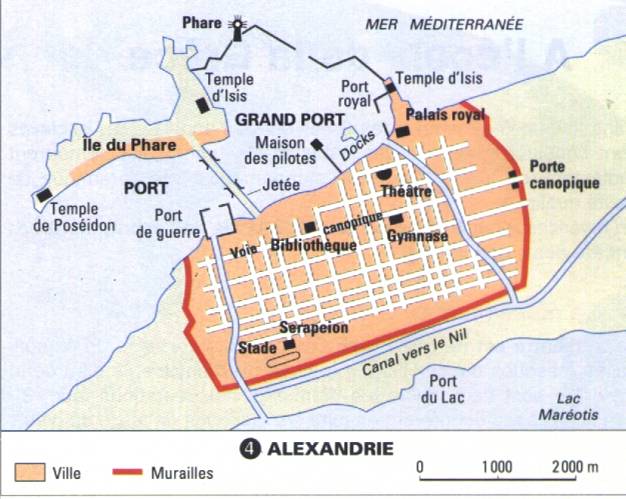 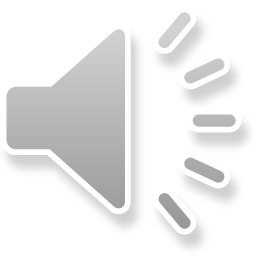 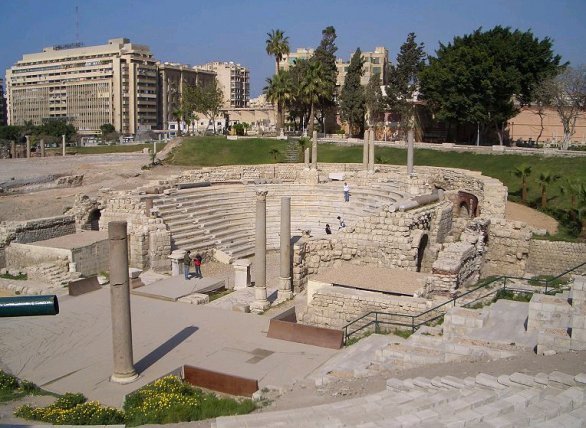 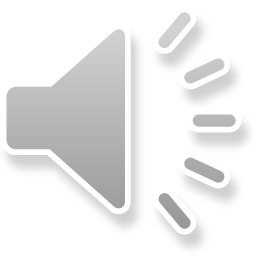 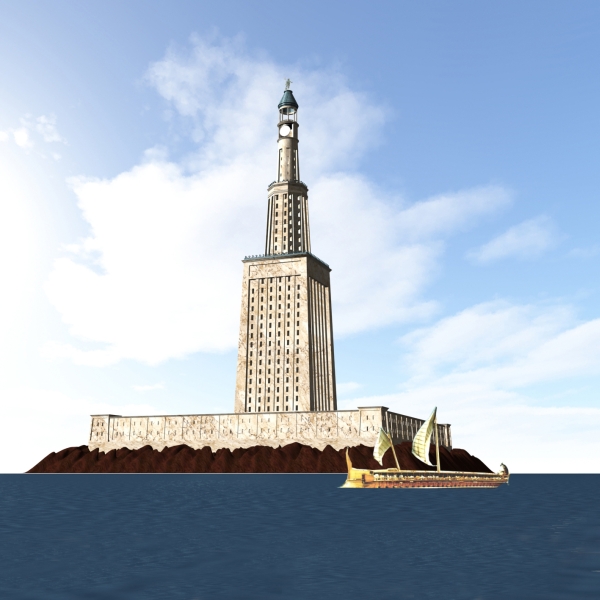 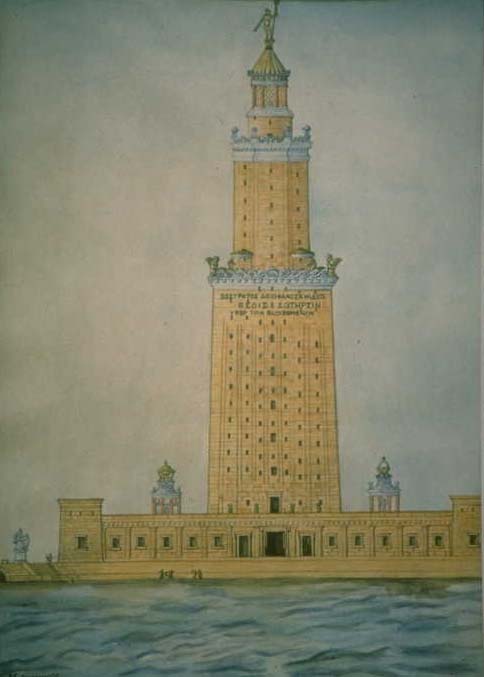 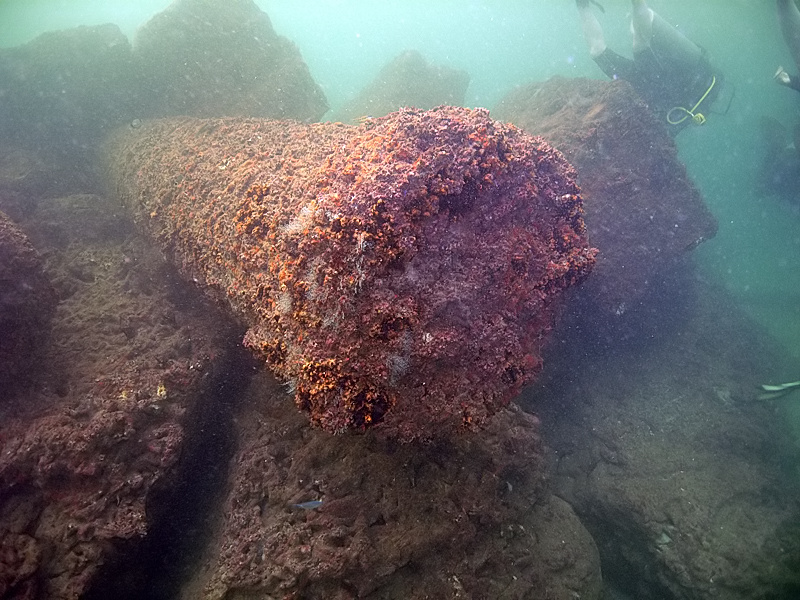 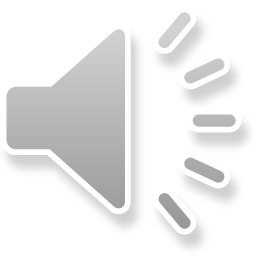 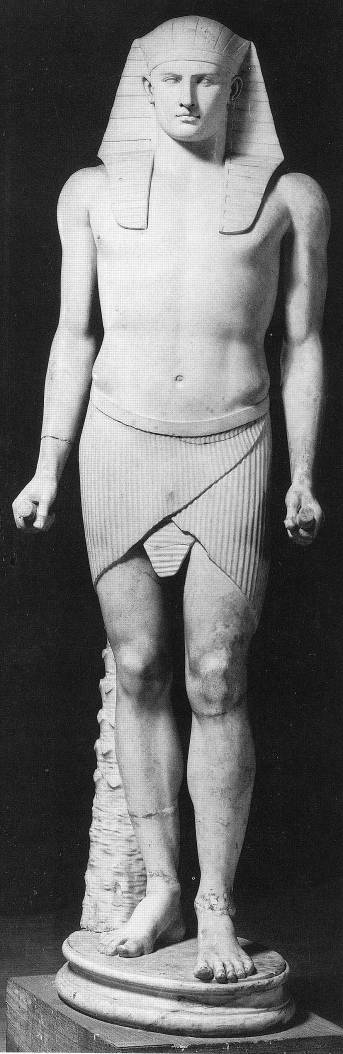 Antinoupolis
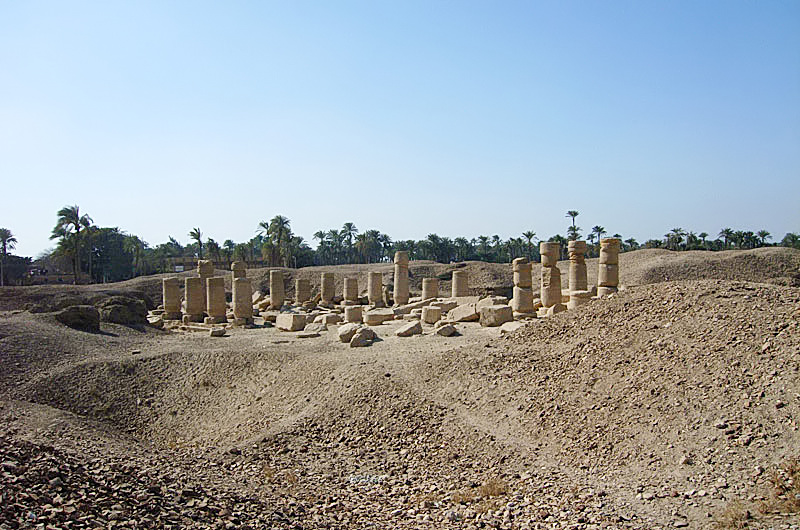 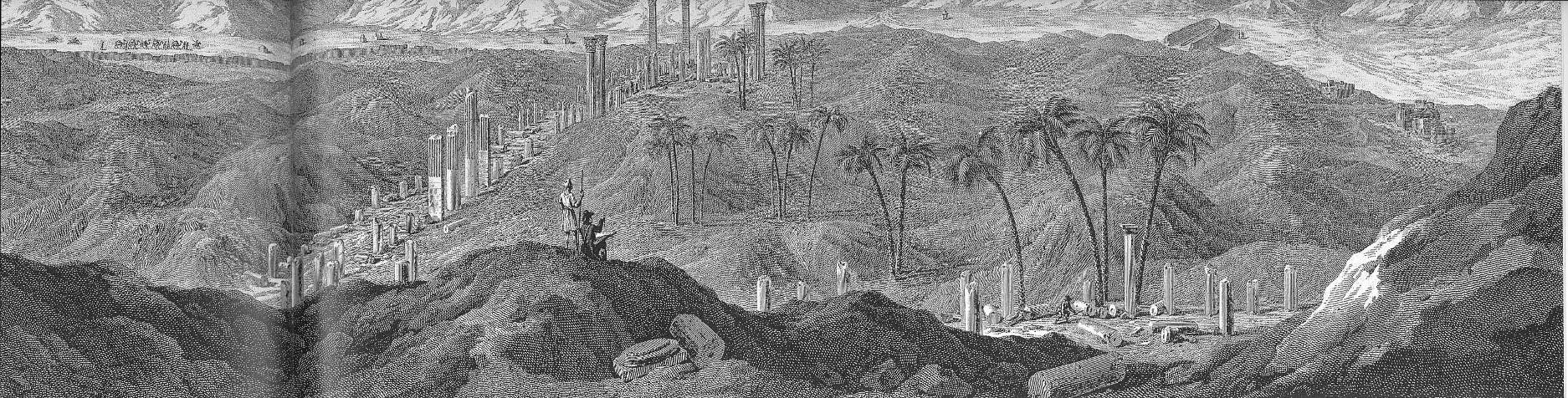 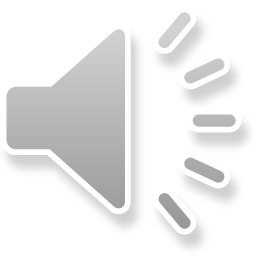 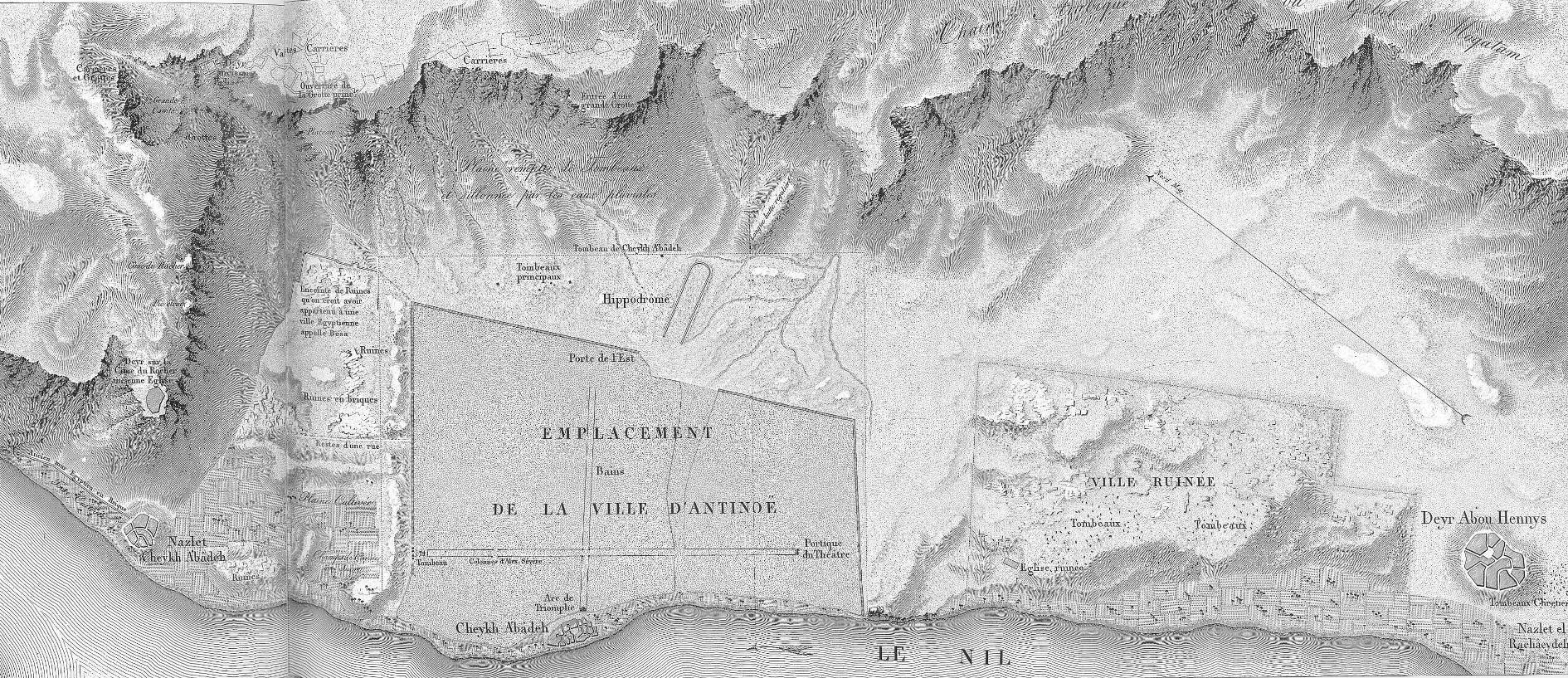 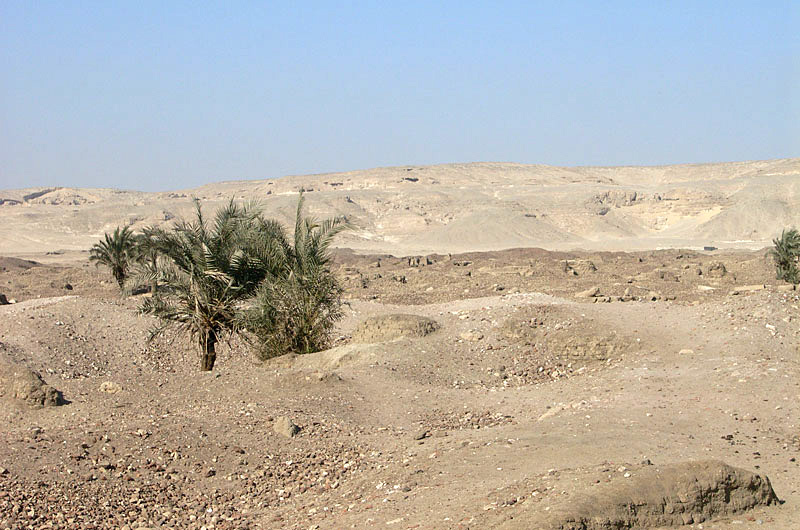 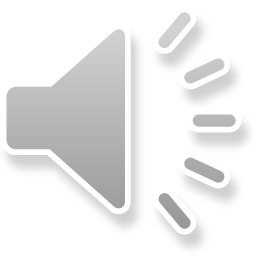 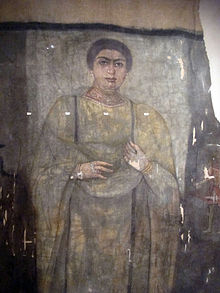 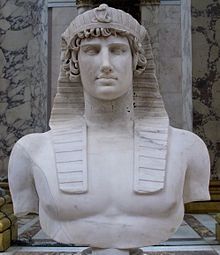 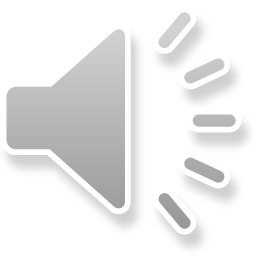 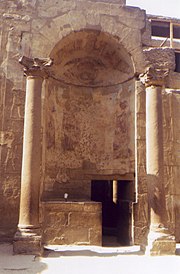 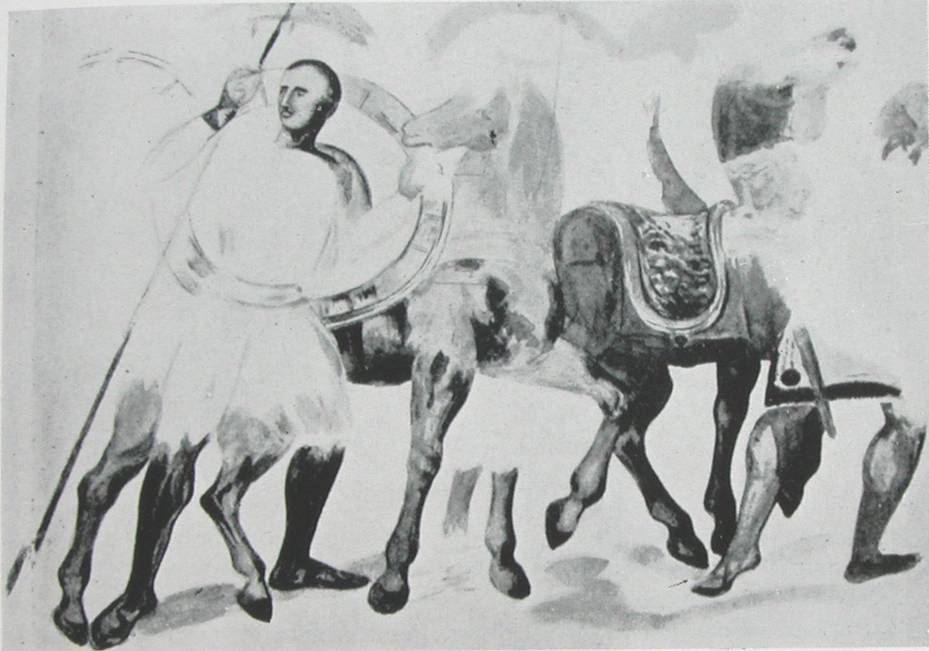 Luxor
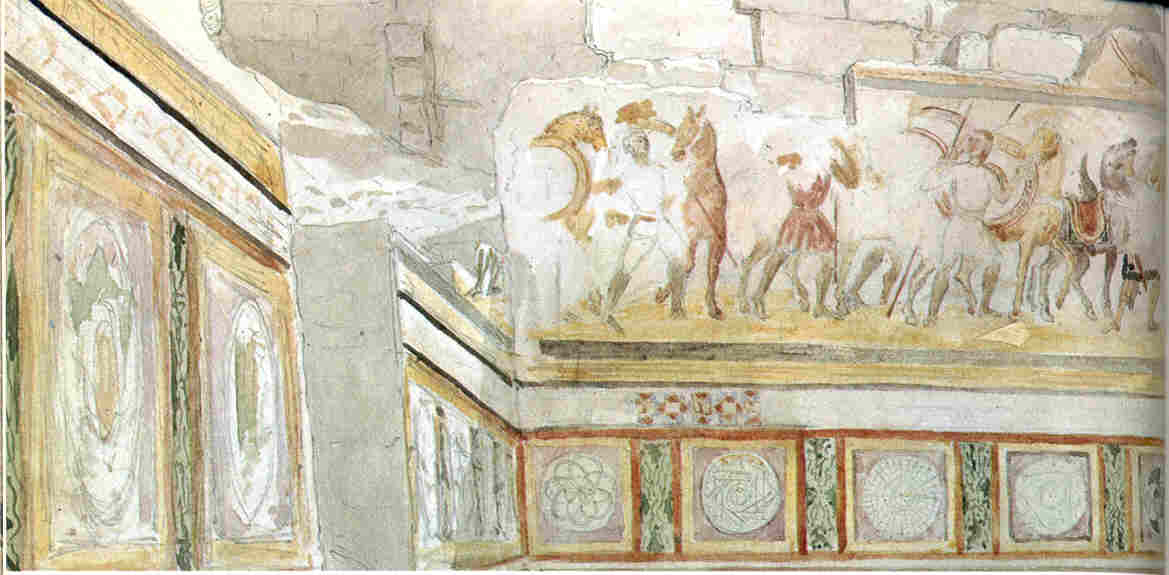 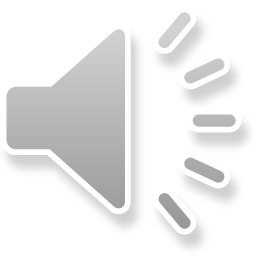 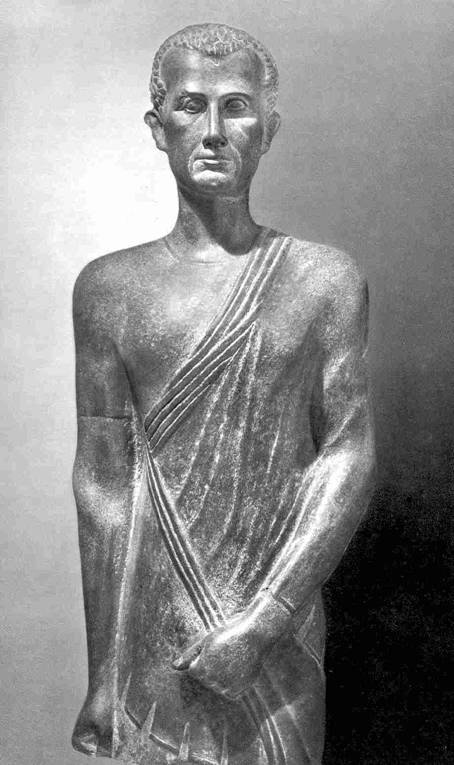 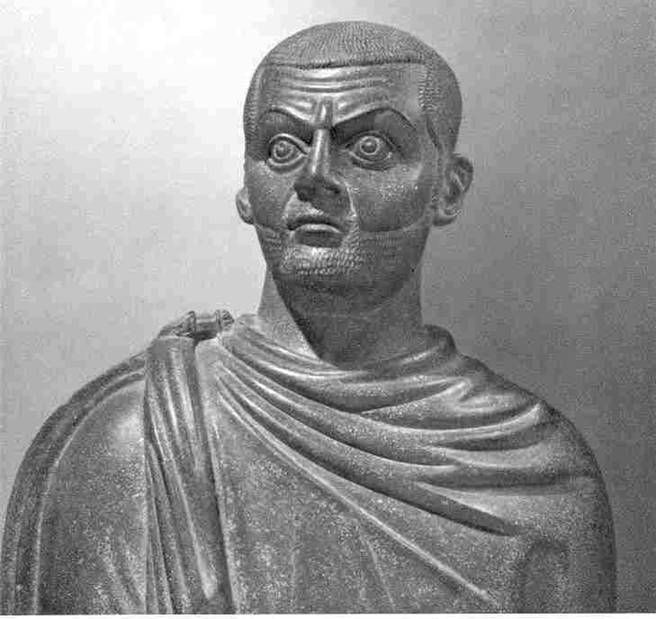 Scultura
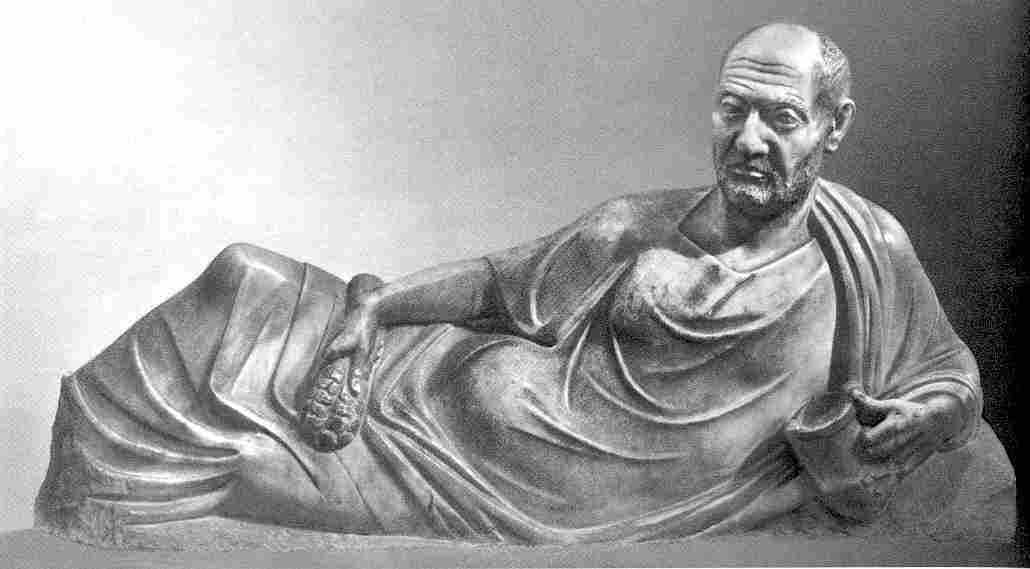 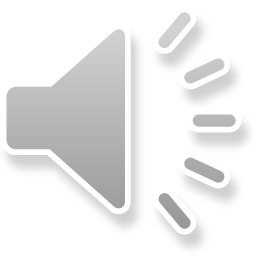 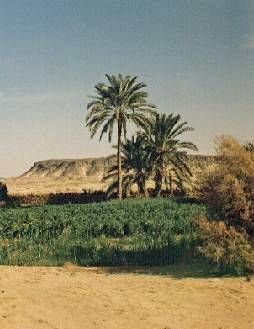 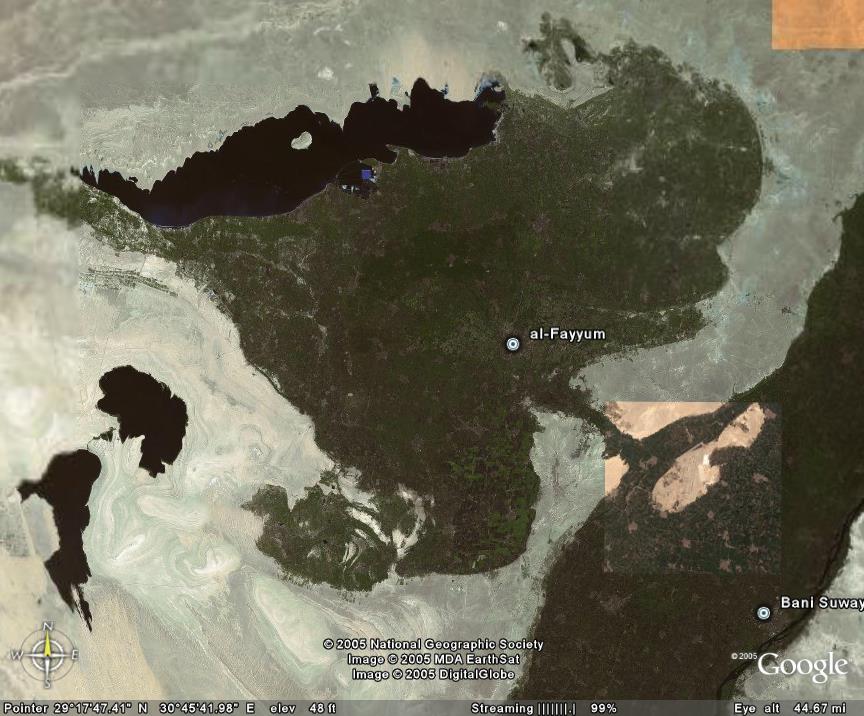 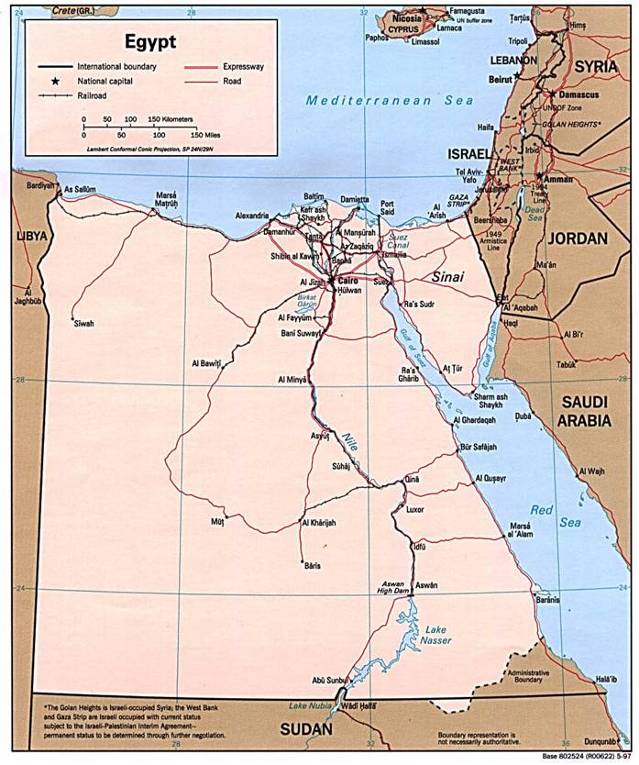 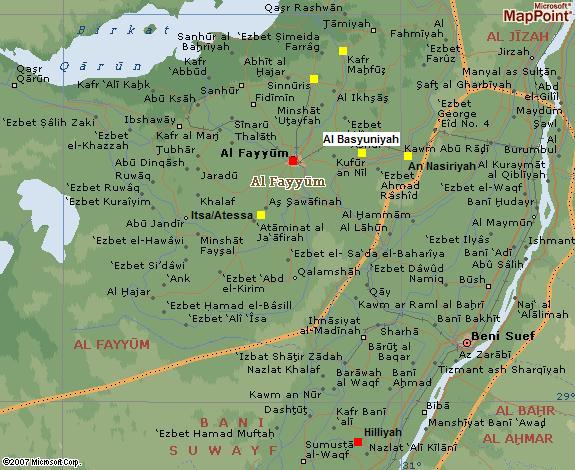 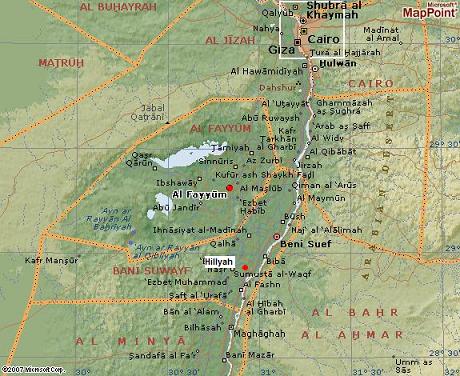 Fayyum
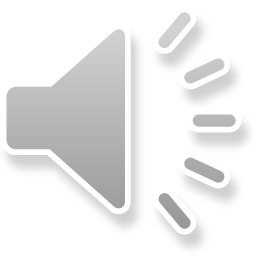